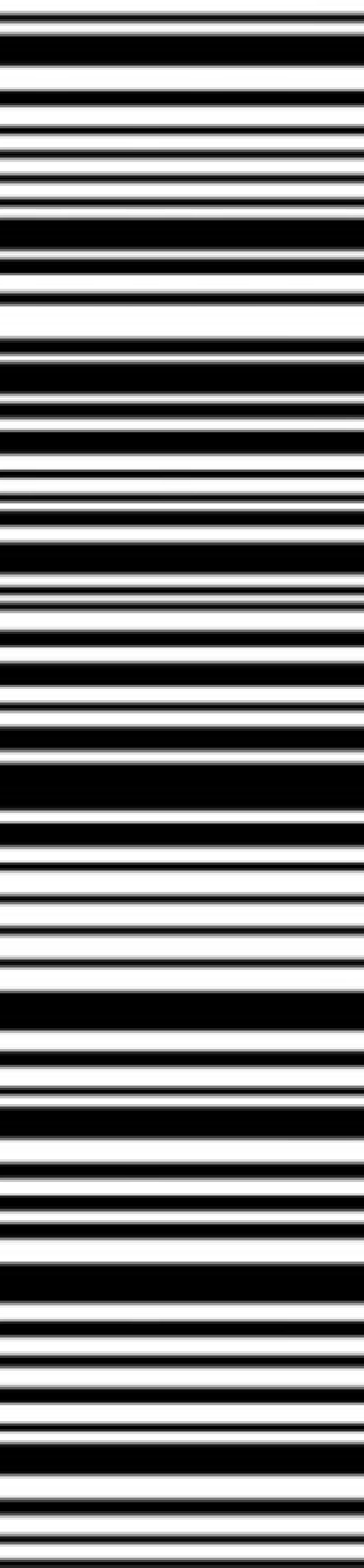 Standardizacija kvalitete otiskivanja barkodova u različitim tehnikama tiska
izv. prof. dr. sc. Igor Zjakić
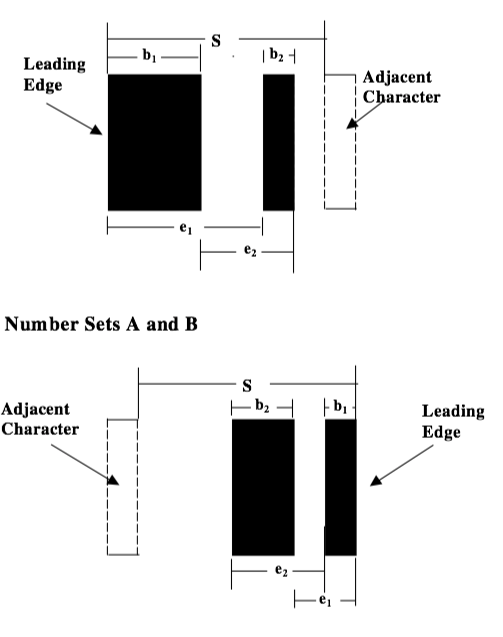 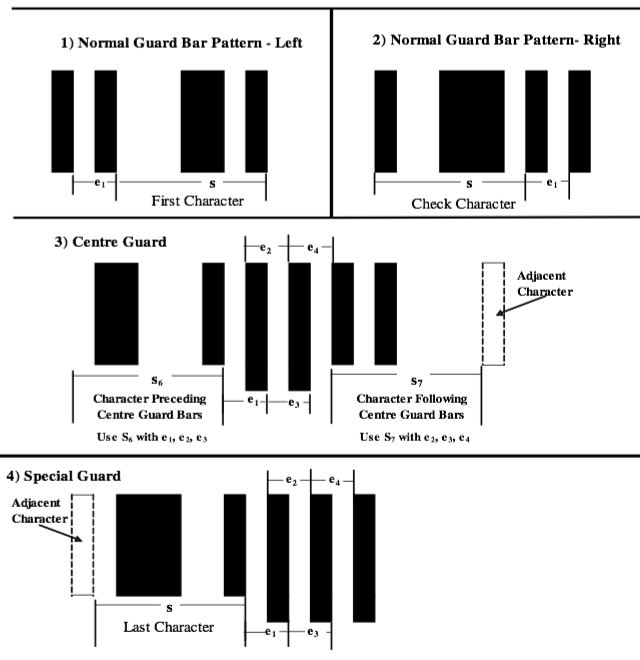 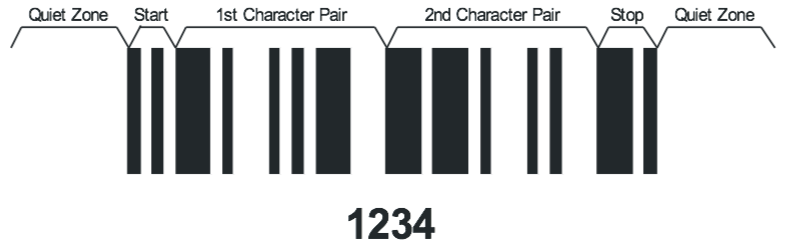 2
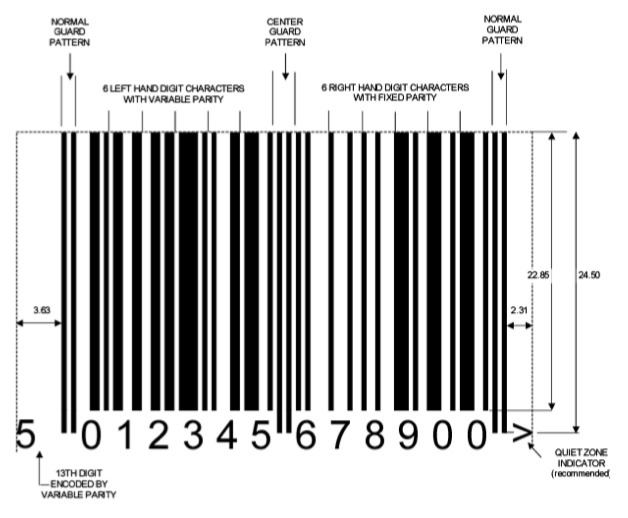 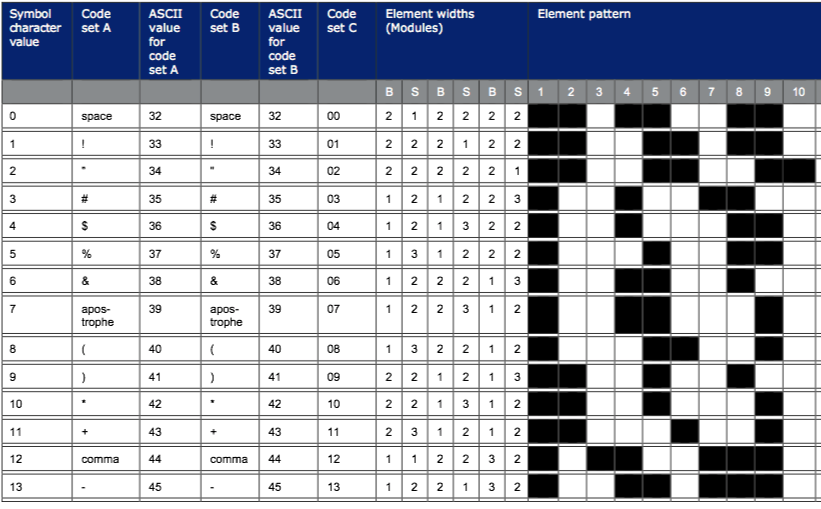 3
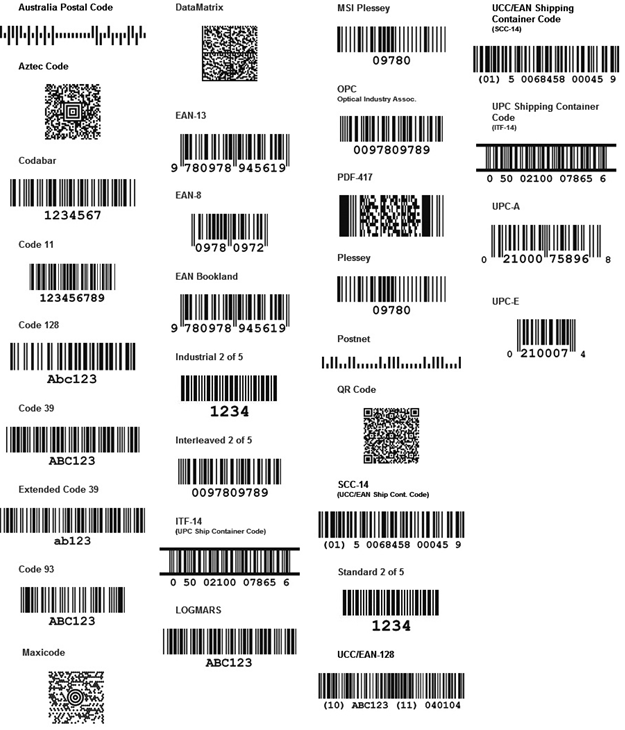 UPC - (Universal Product Code) 
EAN – (European Article Numbering)
Numerički (0-9)
Alfanumerički (0-9 + A-Z)
ASCII (0-127)
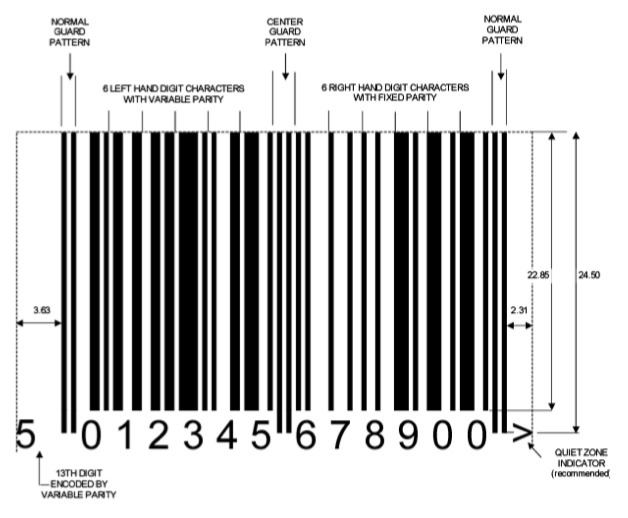 4
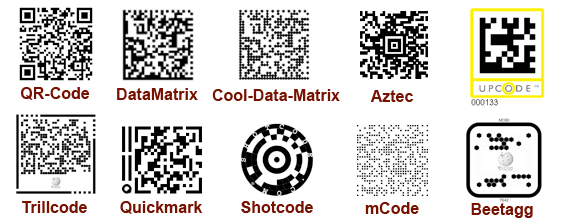 5
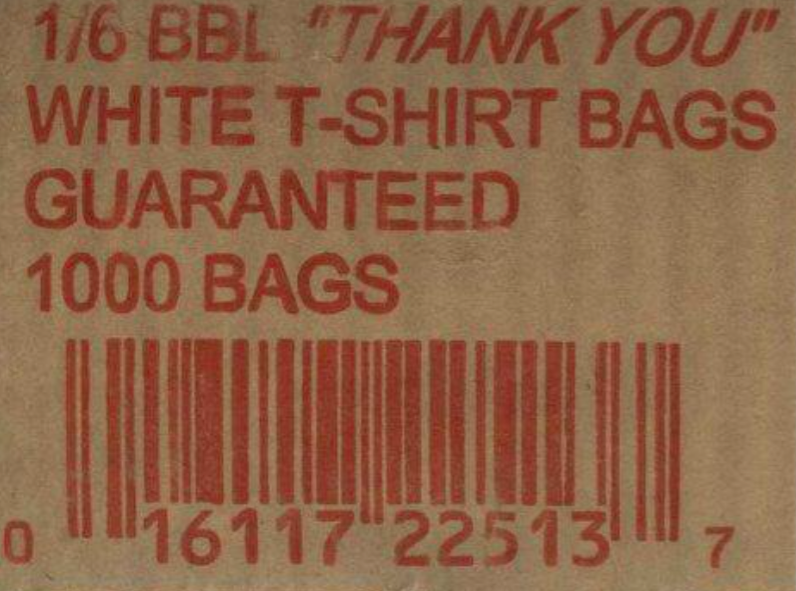 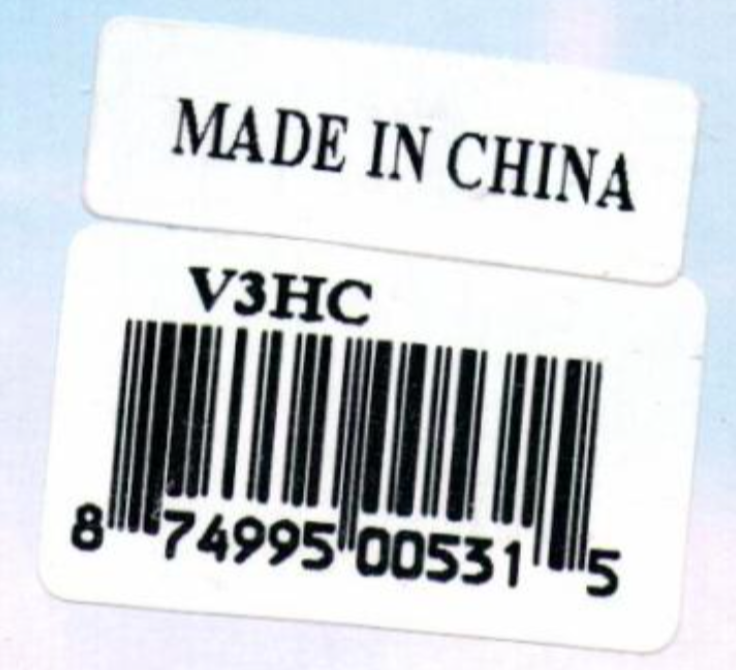 Gubitak informacija
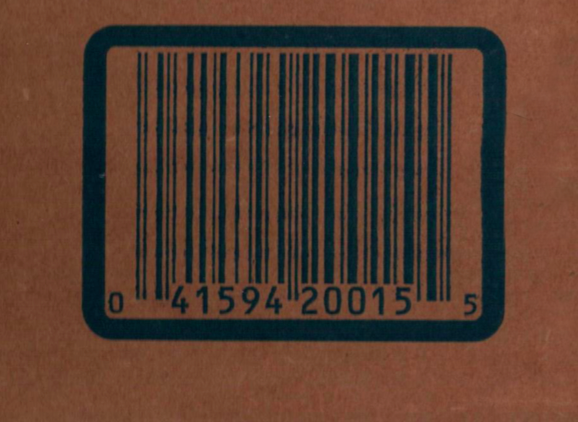 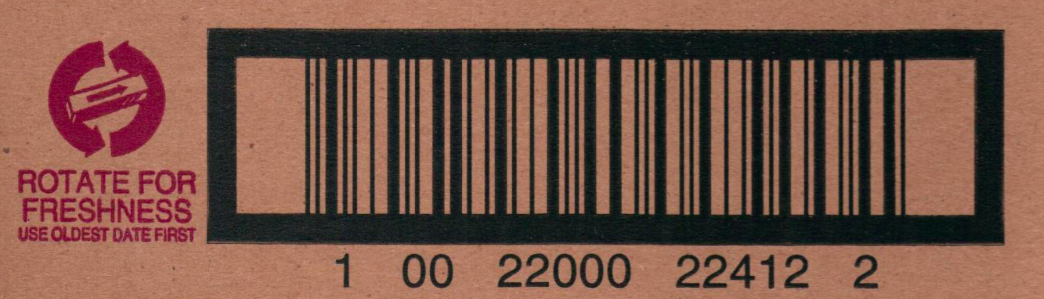 6
SCS – Shipping Container Symbol
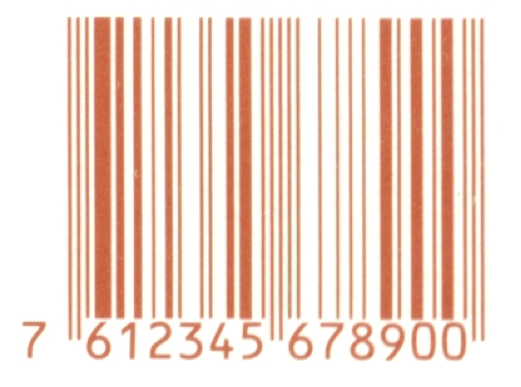 7
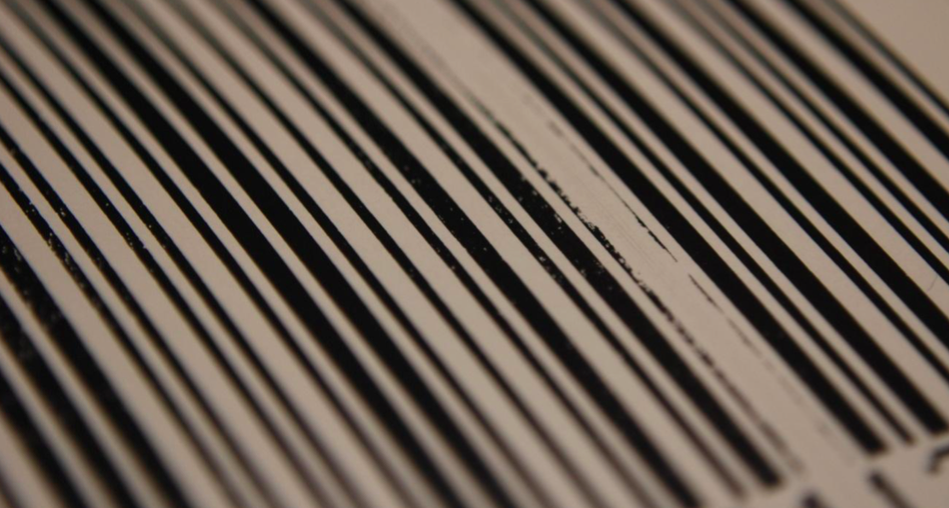 8
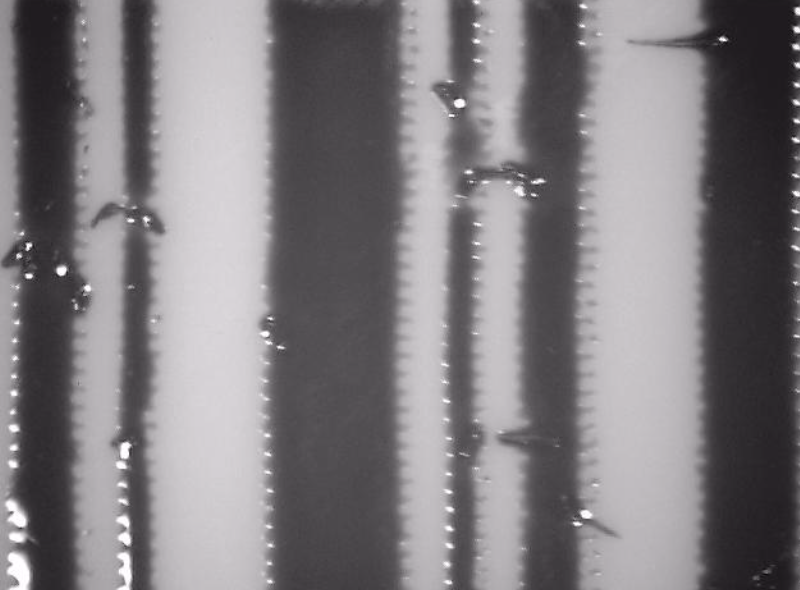 9
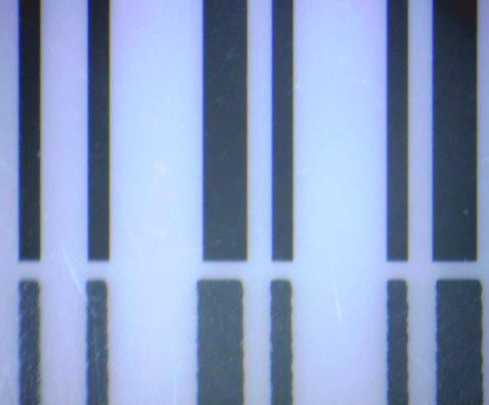 10
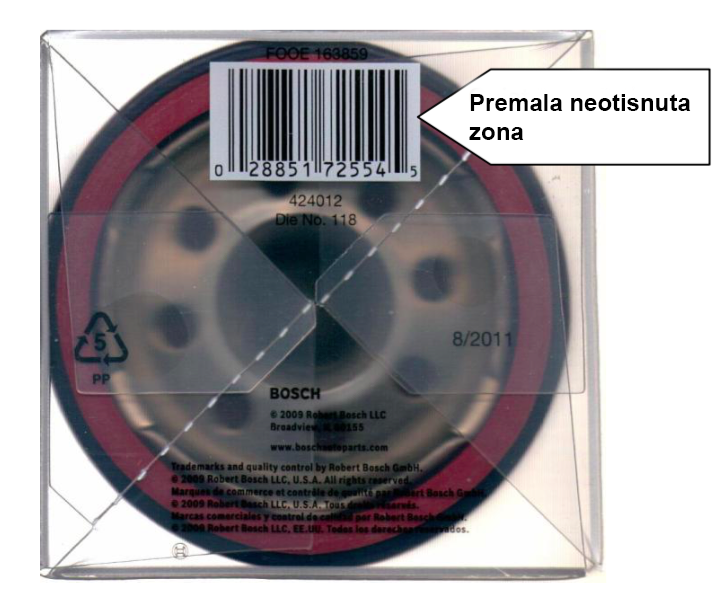 11
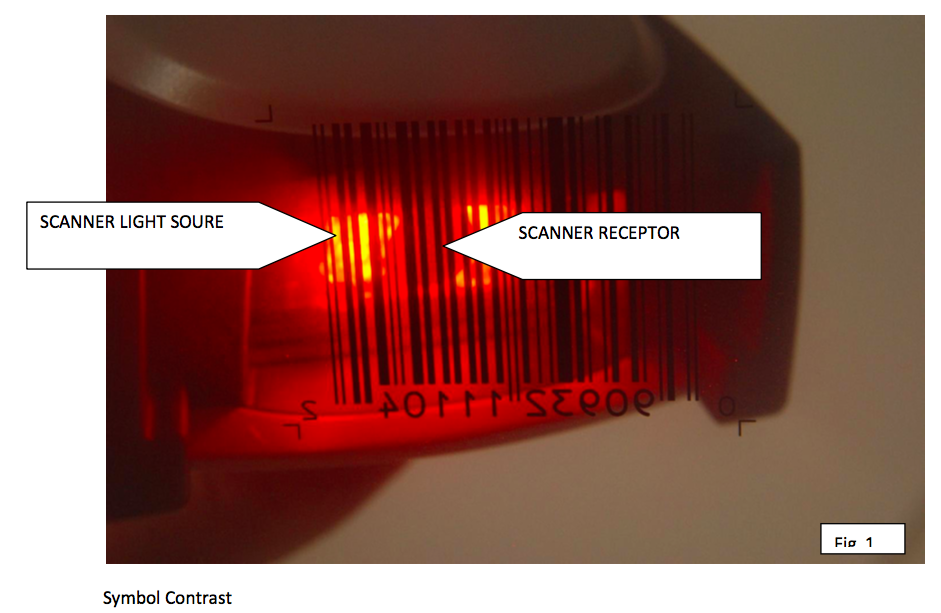 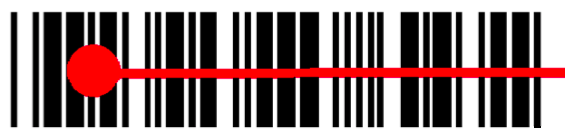 12
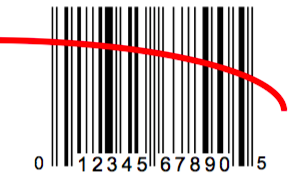 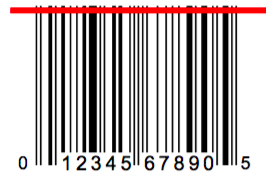 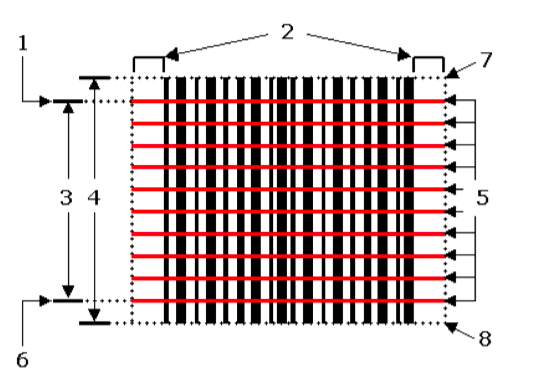 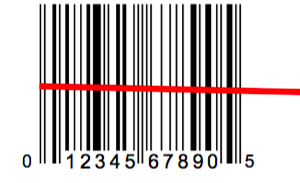 13
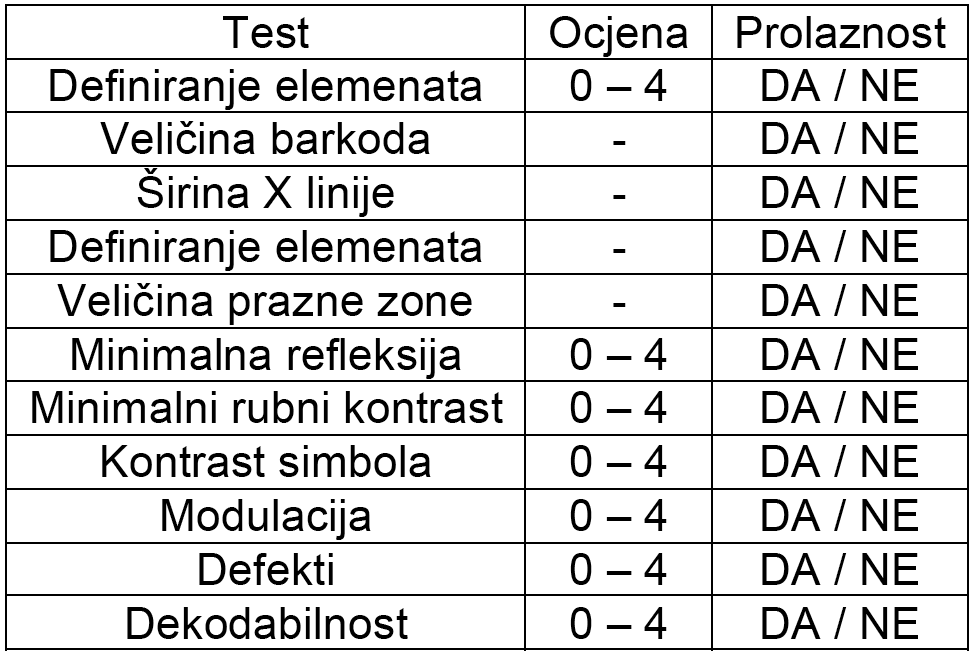 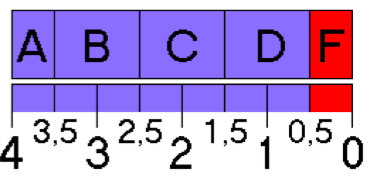 Američki mjerni sustav
14
Europski mjerni sustav
Primjer barkod 128

Definiranje elemenata koda
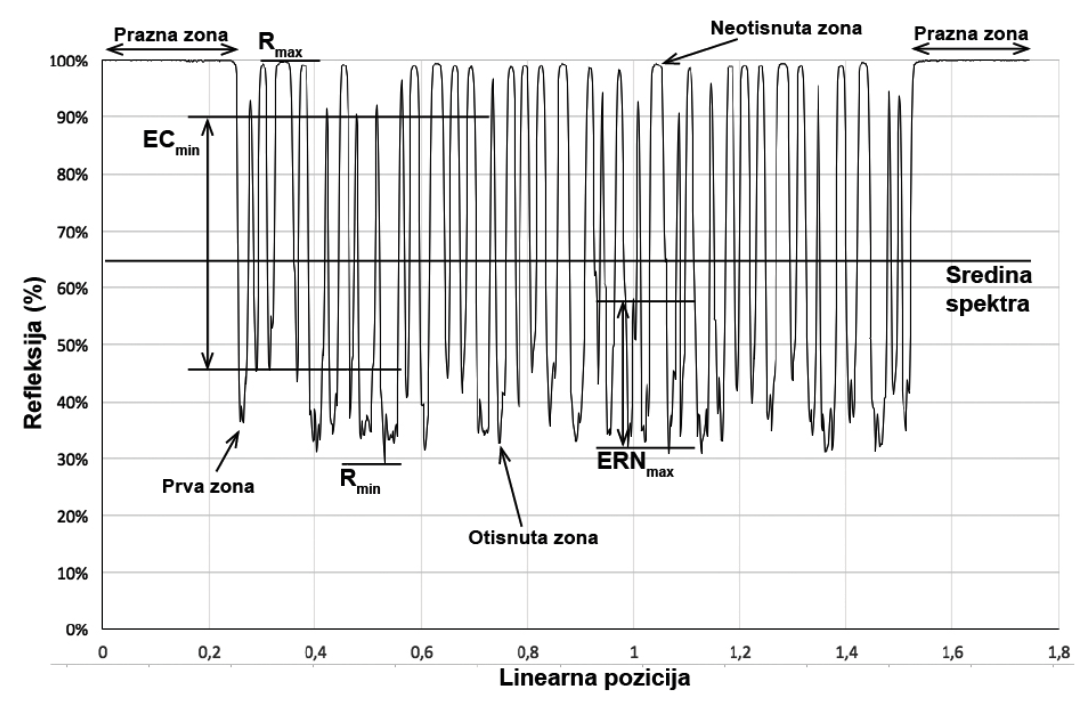 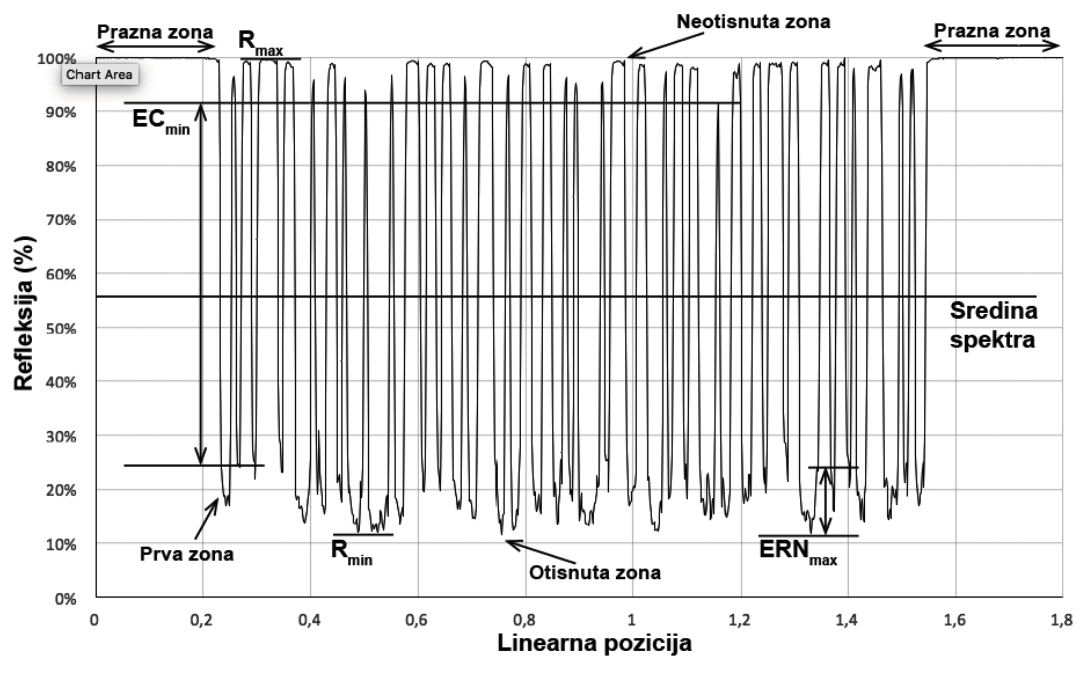 15
Primjer barkod 128

Veličina barkoda
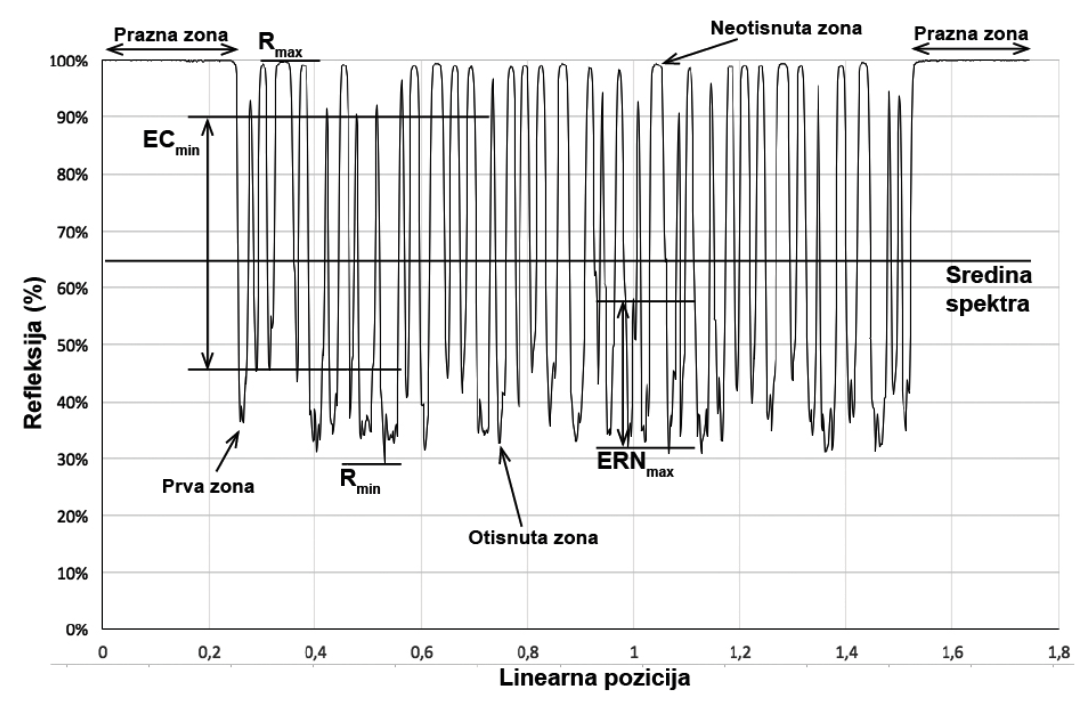 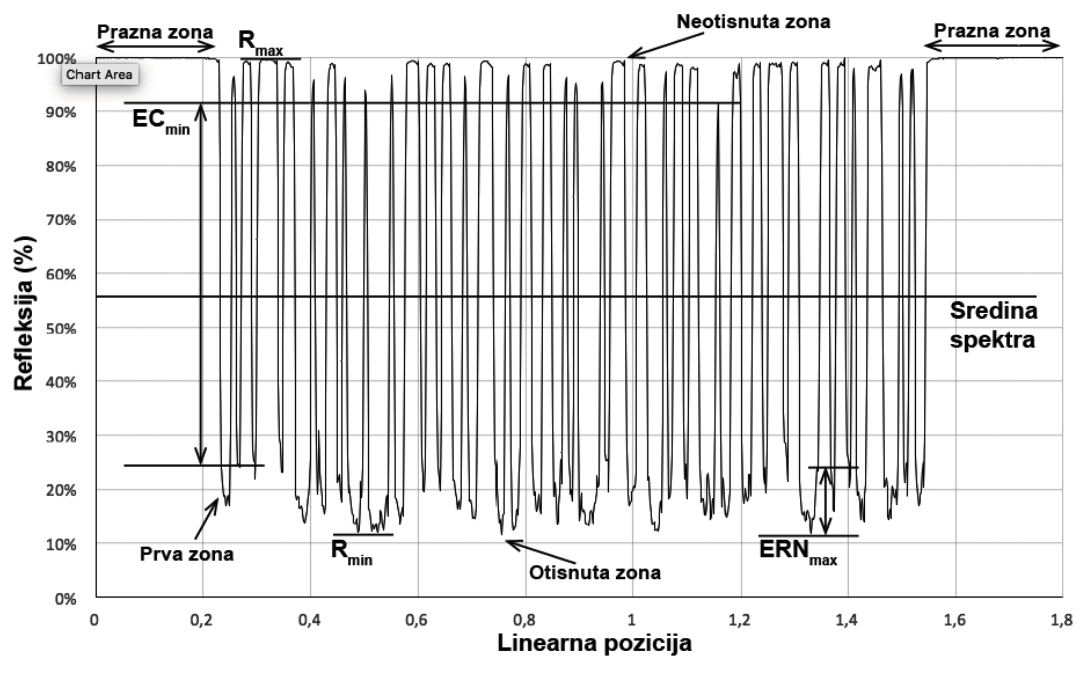 16
Primjer barkod 128

Veličina najtanje linije
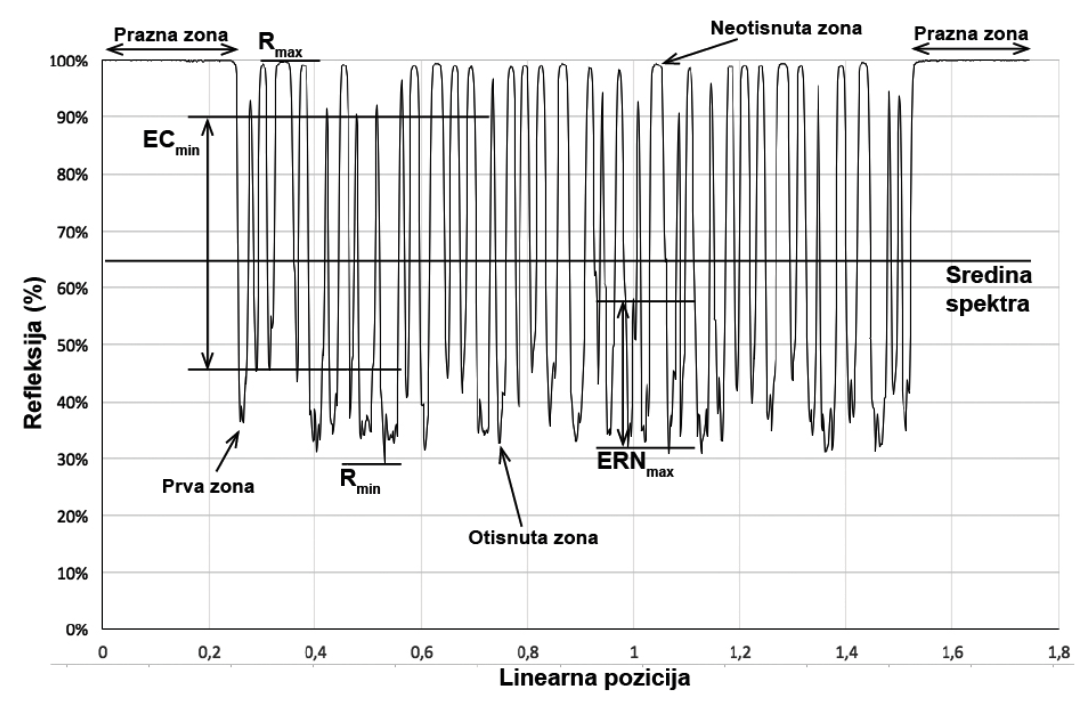 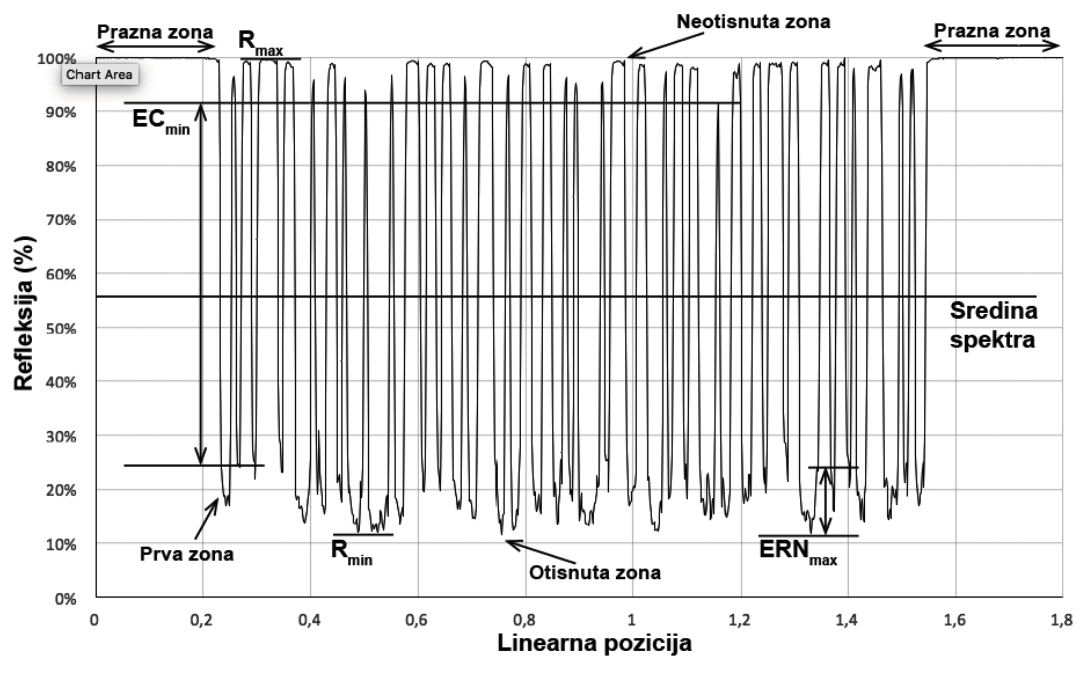 17
Primjer barkod 128

Veličina prazne zone
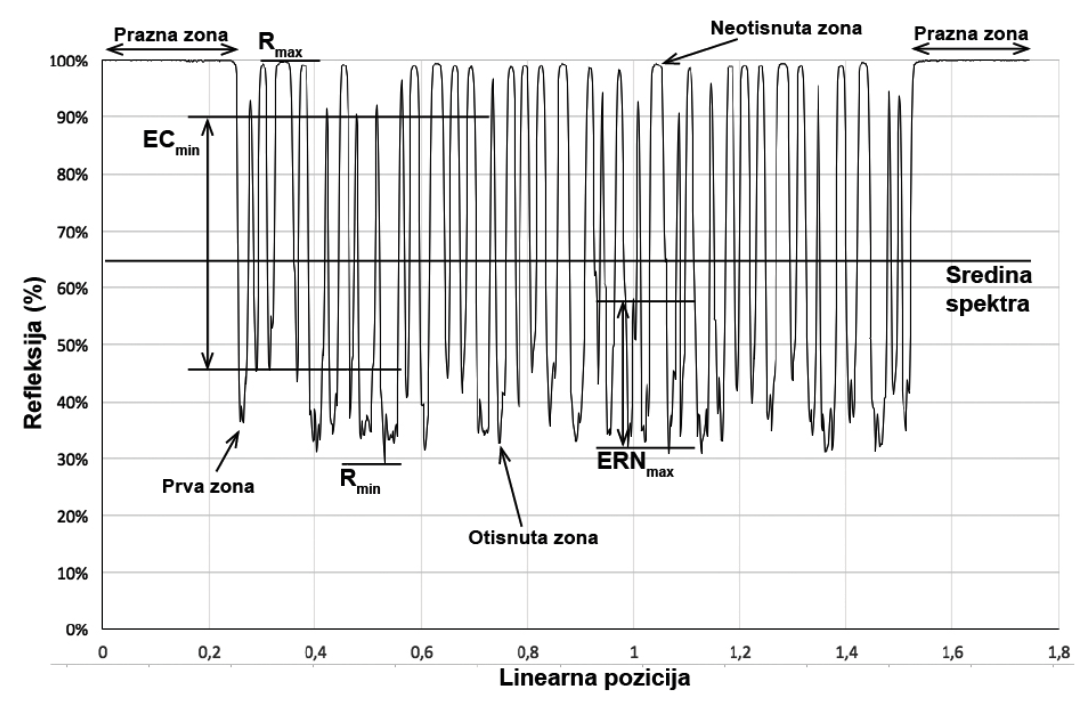 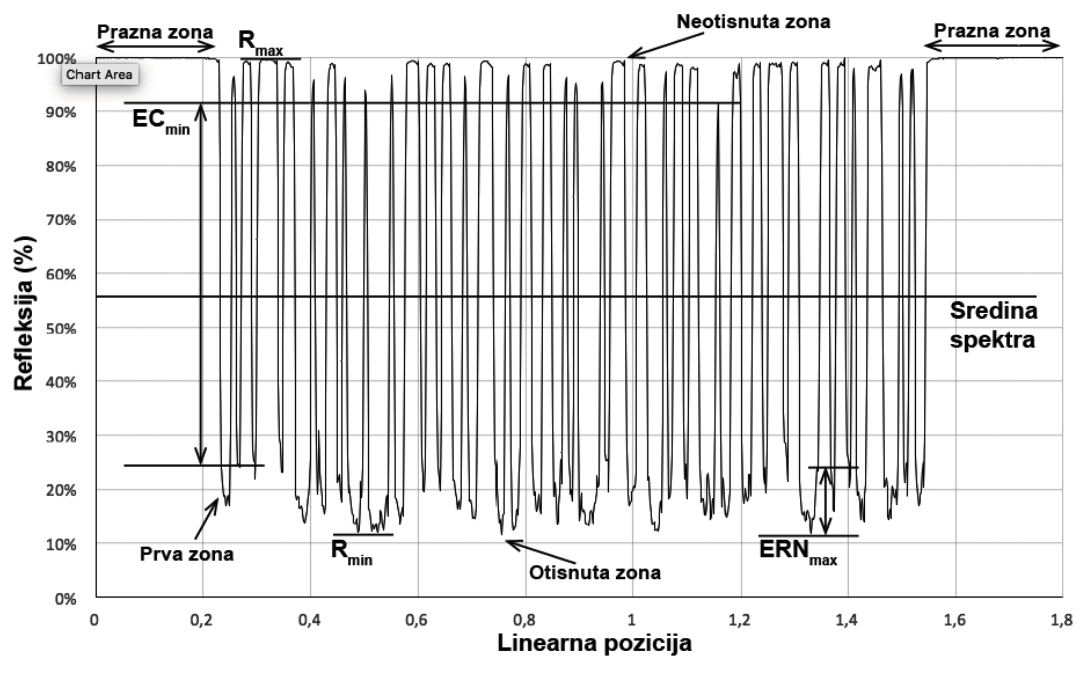 18
Primjer barkod 128

Min. refleksija
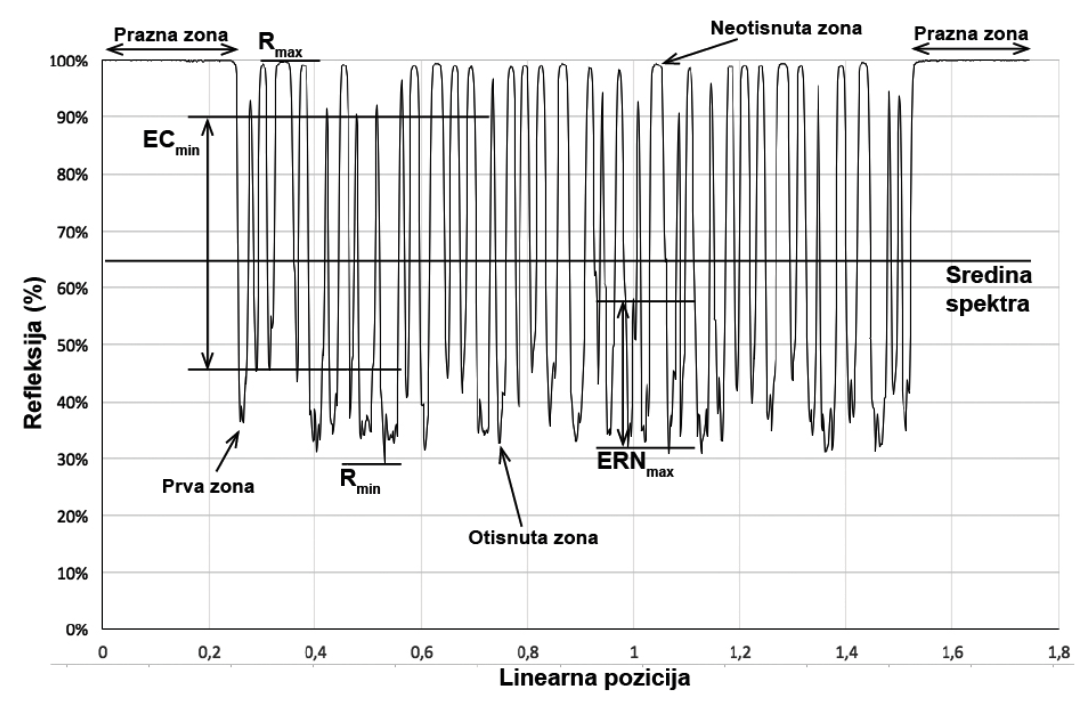 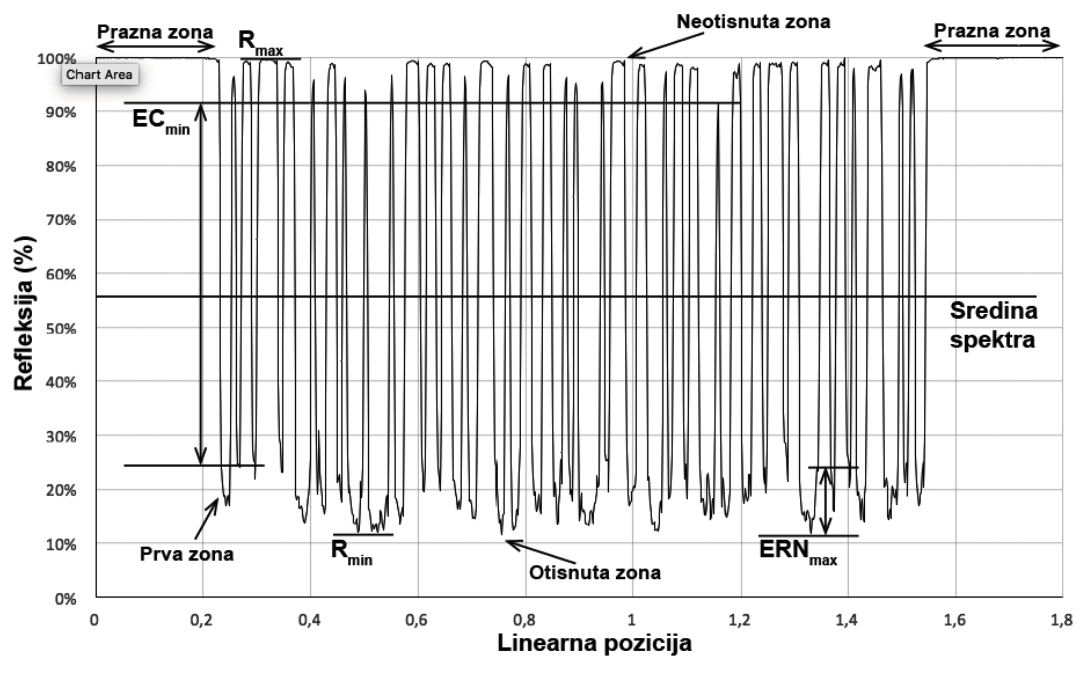 19
Primjer barkod 128

Min. rubni kontrast
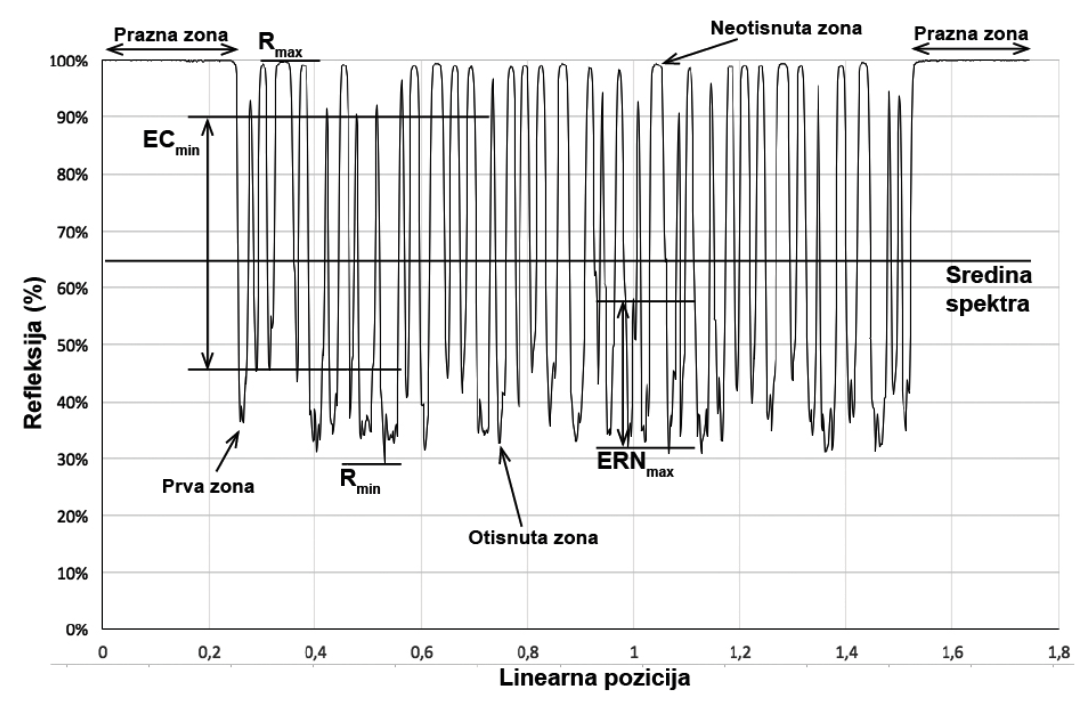 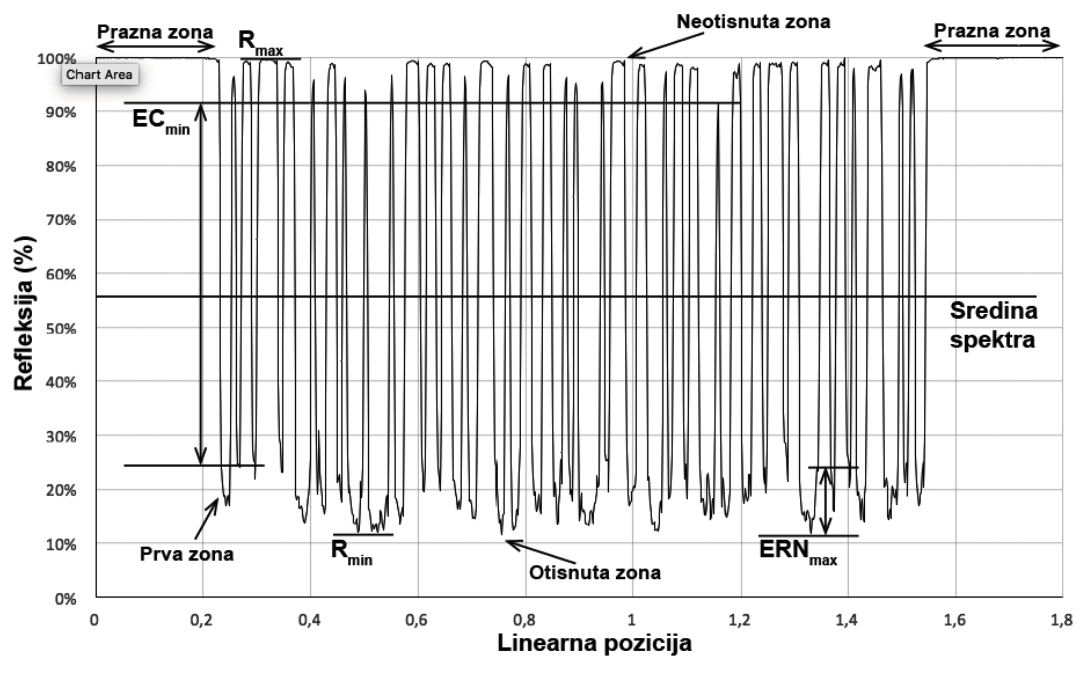 20
Primjer barkod 128

Kontrast simbola
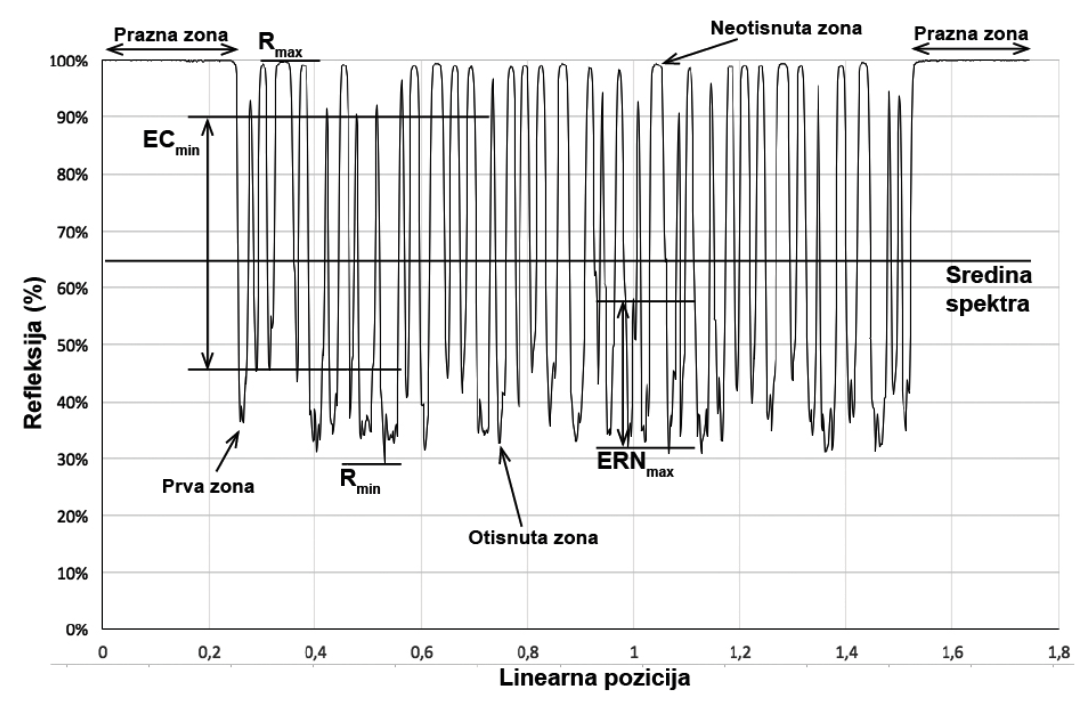 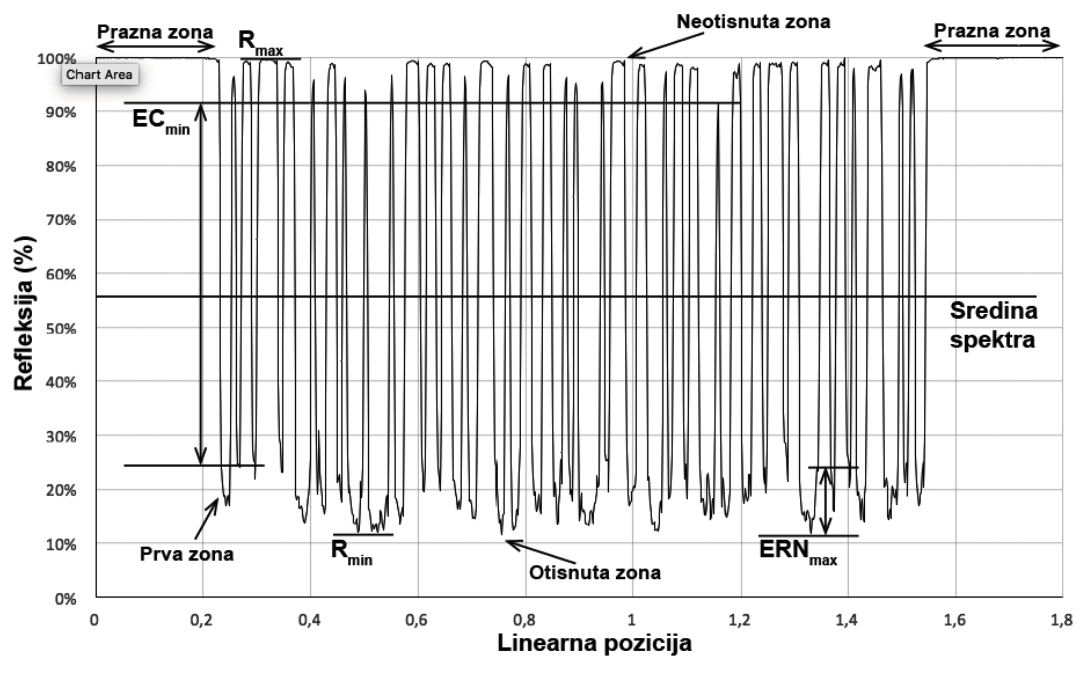 21
Primjer barkod 128

Modulacija
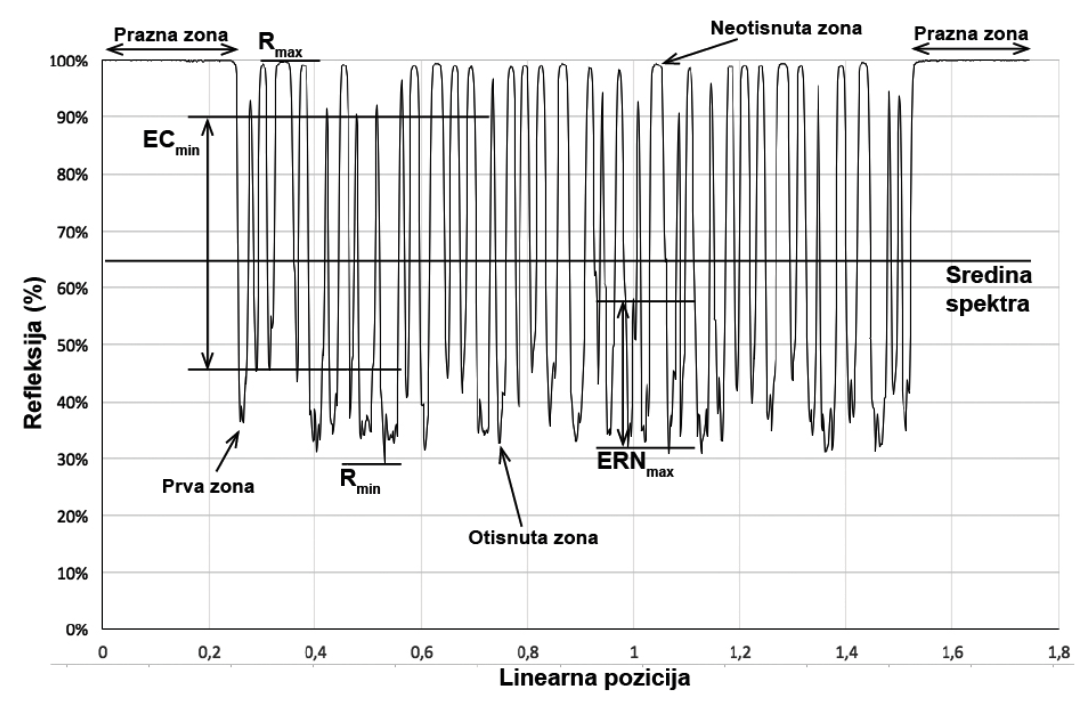 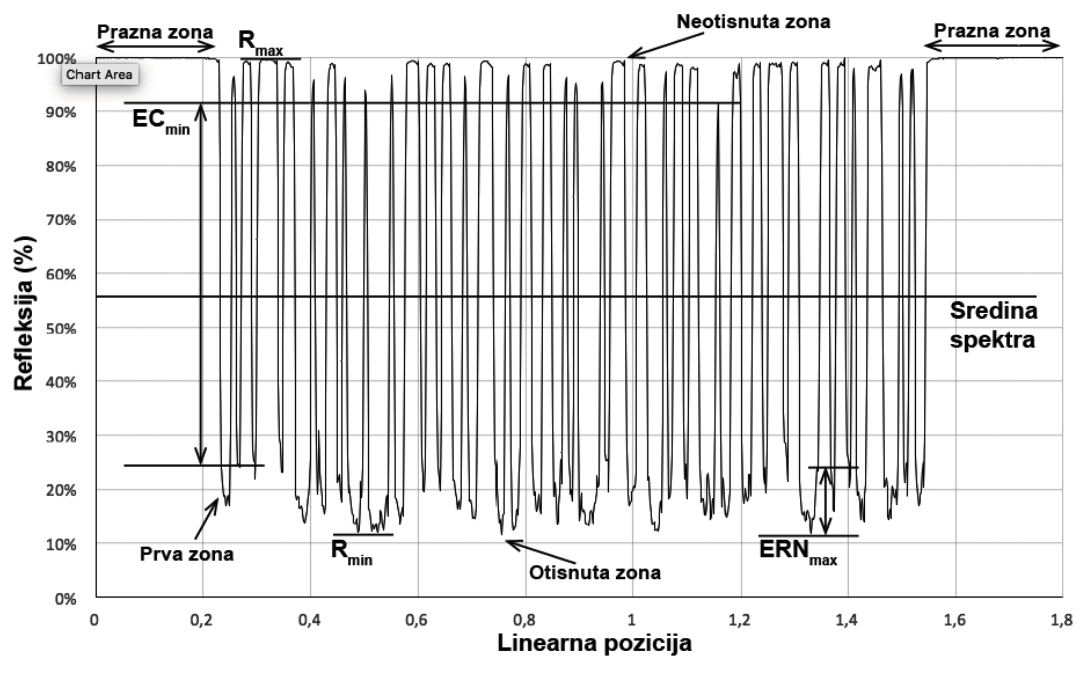 22
Primjer barkod 128

Defekti
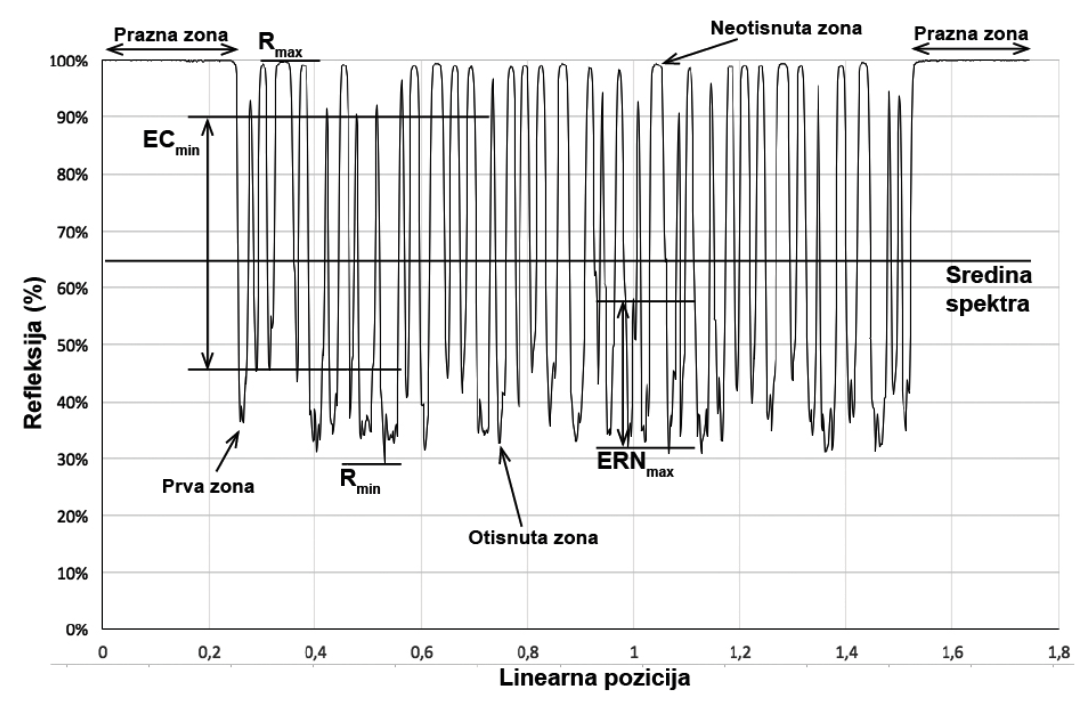 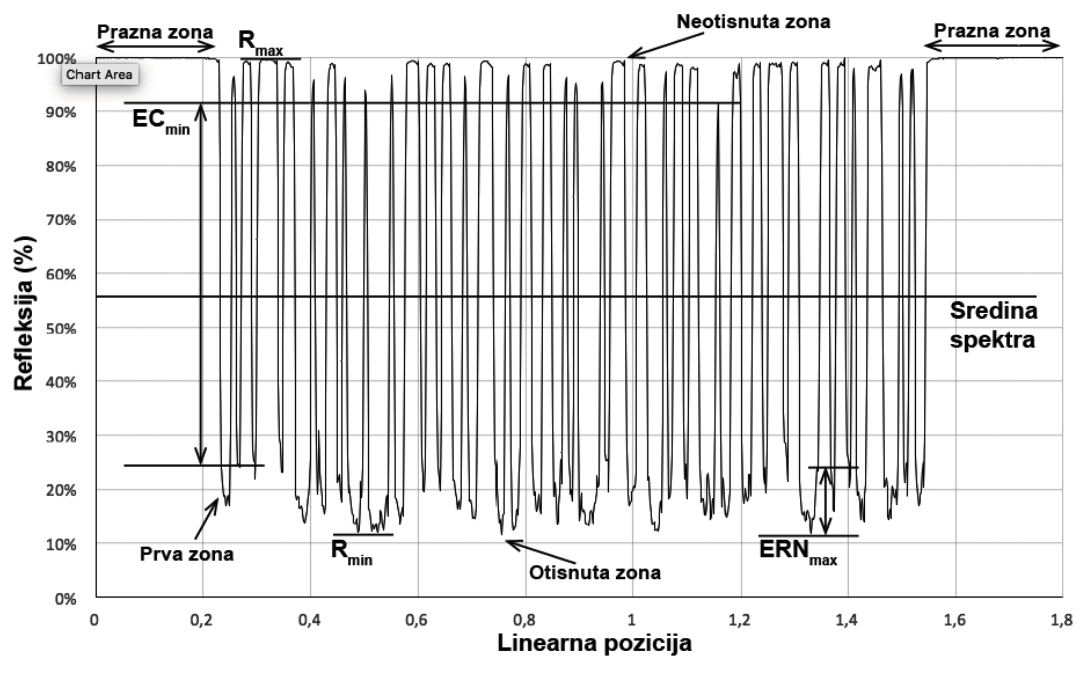 23
Primjer barkod 128

Dekodabilnost
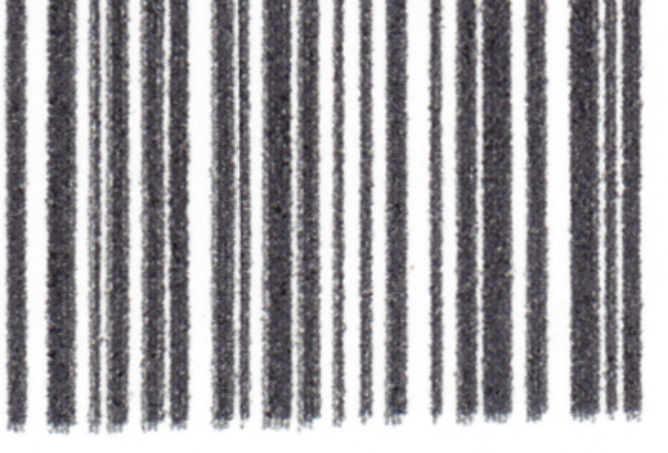 24
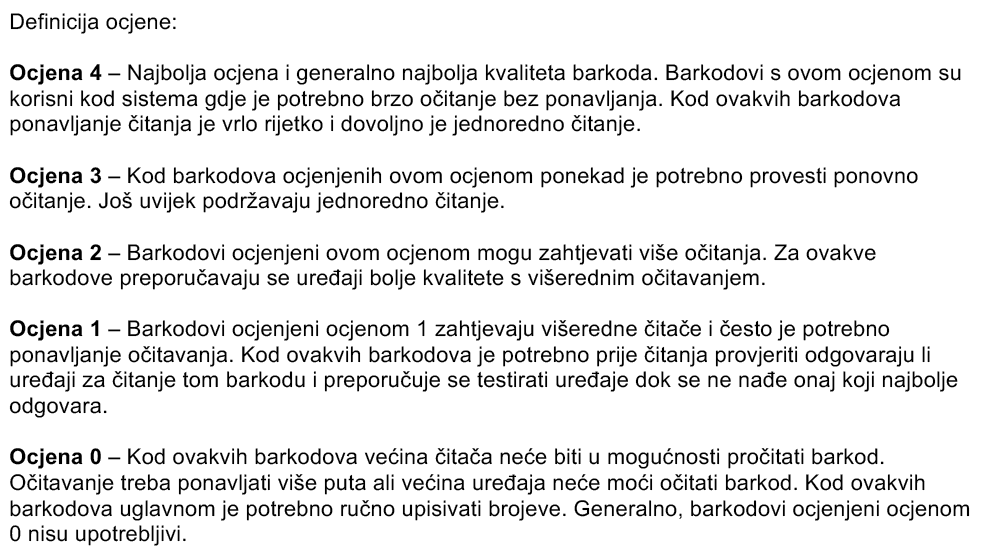 25
Zaključci:

Standardiziranost otiskivanja barkodova definirana je s:
Pravilnom kombinacijom tehnike tiska i materijala, 
dovoljno velikom rezolucijom otiskivanja,
pravilnim kontrastom s podlogom (boja i svjetlina),
pravilnom dimenzijom barkoda,
dovoljno širokom “praznom zonom”,
kompatibilnosti s čitačem barkoda.
26
HVALA NA PAŽNJI !!!

Kontakt: igor.zjakic@gmail.com
27